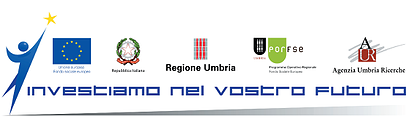 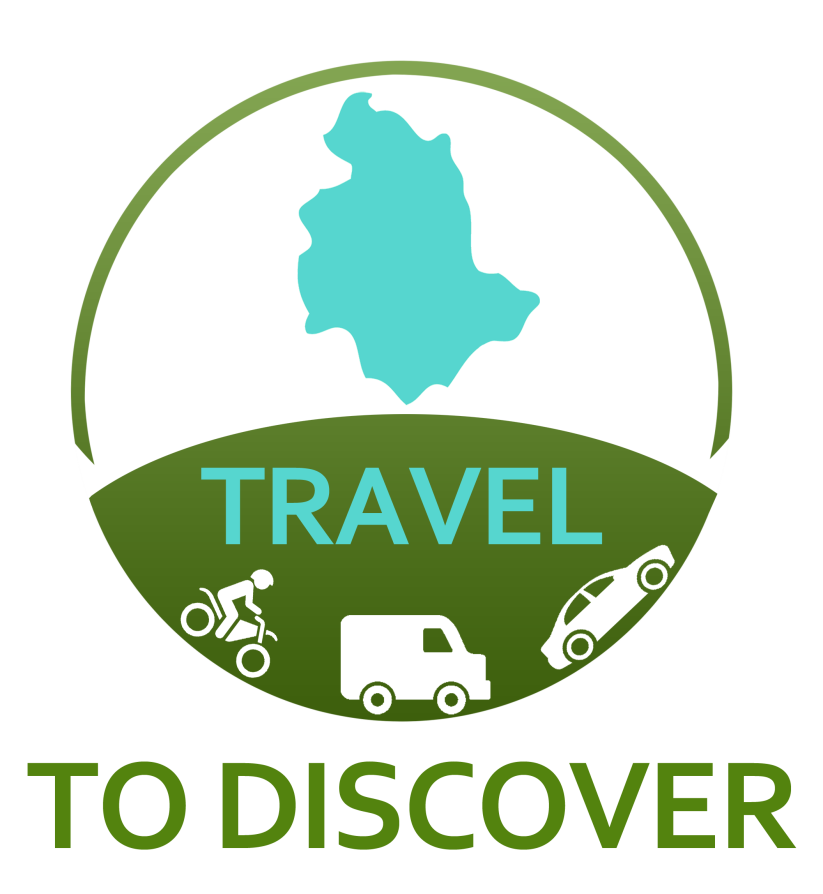 Alessandro  Angelucci
Alex Baldoni
Michele Cesanelli
Mattia Fabbri
Salvatore Squitieri
Istituto tecnico industriale Leonardo Da Vinci Foligno(PG)
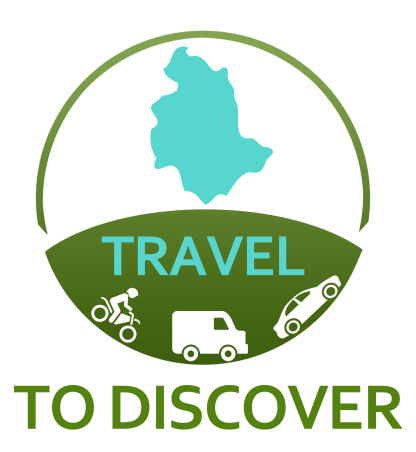 Indice
1) SPIEGAZIONE DELL’IDEA
2) SPIEGAZIONE DEL NOME E DEL LOGO
3) ORGANIGRAMMA - RUOLI
4) RICERCA DI MERCATO
5) ANALISI DELLA CONCORRENZA
6) TIPO DI SOCIETA’
7) SEDE DELL’AZIENDA
8) PUBBLICITA’
9) ACCORDI COMMERCIALI
10) ITER BUROCRATICO
11) STRATEGIE DI MERCATO
12) FABBISOGNO FINANZIARIO
13) BILANCIO DI PREVISIONE TRIENNALE
14) CONSIDERAZIONI E RINGRAZIAMENTI
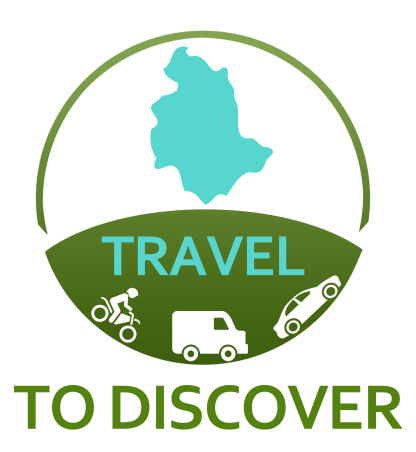 Spiegazione dell’idea
La nostra idea di impresa è nata perché un membro della nostra squadra possiede un agriturismo. Alla luce di ciò, abbiamo pensato di realizzare una società di servizi che aiuti il turista, in visita nella nostra Umbria, a godersi le bellezze della regione.
     Sulla base di questo, la nostra intenzione è quella di proporre una serie di servizi che risponda alle esigenze dei visitatori.
     In cosa consistono i servizi?
     I servizi messi a disposizione dei clienti consistono nell'offrire una serie di "pacchetti" che permettano di visitare i principali luoghi di questa regione (La via del Sagrantino, Caprai, i principali frantoi oleari come ad esempio "Ragani"). Quello che proponiamo sono visite, attraverso mezzi messi a disposizione da noi, di luoghi poco conosciuti, ma che ripercorrono la storia dell'Umbria.
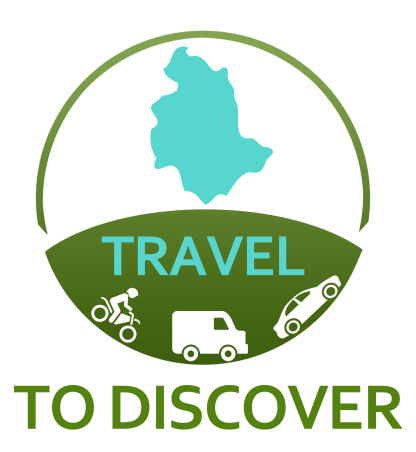 E' per questo che nel nostro agriturismo, i clienti potranno trovare i mezzi con i quali potersi muovere per conoscere e girare il cuore verde d'Italia, come preferiscono.
     Sarà offerta, loro, una vasta gamma di biciclette, anche per i bambini; un servizio di navetta per accompagnare i clienti, una serie di ciclomotori, più adatti per brevi escursioni nella zona. Inoltre saranno previsti degli Eco Tour, ovvero delle visite nelle campagne intorno alla nostra azienda a bordo di veicoli elettrici, che hanno come scopo anche quello della salvaguardia dell'ambiente. Si potranno fare delle soste intorno ai vigneti dove si coltivano le uve per la produzione di ottimi vini rossi. Daremo a tutti i nostri clienti delle cartine stradali e delle mappe che illustrano tutti i percorsi, che si possono fare con i nostri mezzi di trasporto.
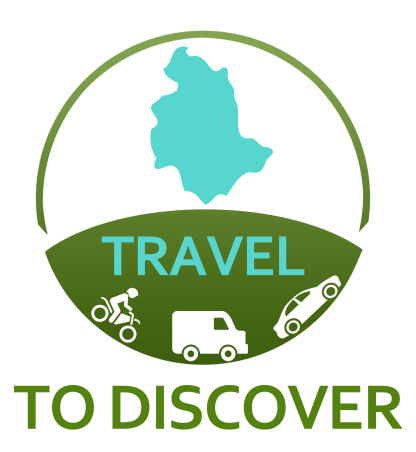 Spiegazione del nome
e del logo
Il nome della nostra impresa è Travel to discover  perché i servizi che vogliamo proporre sono utili  per scoprire, durante il soggiorno di una vacanza, i luoghi e i paesaggi tipici della nostra regione.
     Il logo della nostra impresa rappresenta al centro l’Umbria, poiché è, nostro obbiettivo, quello di esaltare e valorizzare, l’unicità della nostra regione.
     I colori da noi utilizzati sono il verde, che esprime tranquillità e pace, ed è il colore che evidenzia maggiormente i luoghi con l’abbondanza di vegetazione.
     Infine, i veicoli in basso, descrivono i servizi di trasporto che la nostra azienda offre.
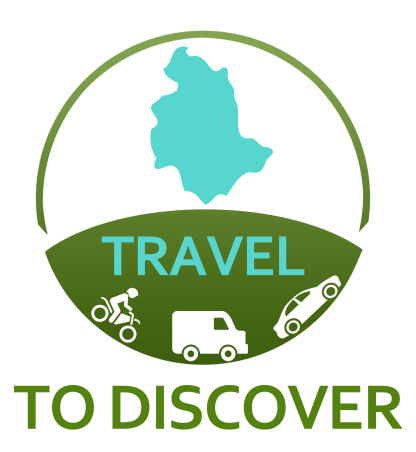 Organigramma
AMMINISTRATORE DELEGATO 
(ALESSANDRO ANGELUCCI)
RESPONSABILE RISORSE UMANE (MICHELE CESANELLI)
CONSIGLIO D’ AMMINISTRAZIONE
RESPONSABILE FINANZIARIO
(ALEX BALDONI)
RESPONSABILE MARKETING
(MATTIA FABBRI)
RESPONSABILE SICUREZZA E QUALITA’
(SALVATORE SQUITIERI)
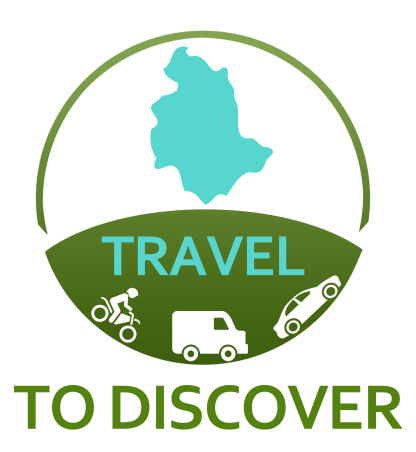 Ruoli
CONSIGLIO DI AMMINISTRAZIONE (C.D.A): organo collegiale al quale è affidata l'amministrazione della società.
AMMINISTRATORE DELEGATO: componente principale del consiglio d'amministrazione a cui vengono affidati i propri poteri come quello dell'assetto organizzativo , quello amministrativo e contabile della società. Ha anche il compito di esaminare i piani strategici, quelli industriali e finanziari.
RESPONSABILE MARKETING: svolge attività di pianificazione ricerca e promozione e pubblicizzazione dei prodotti
RESPONSABILE FINANZIARIO: si occupa della contabilità dell'azienda gestendone la liquidità e verificandone le entrate e le uscite
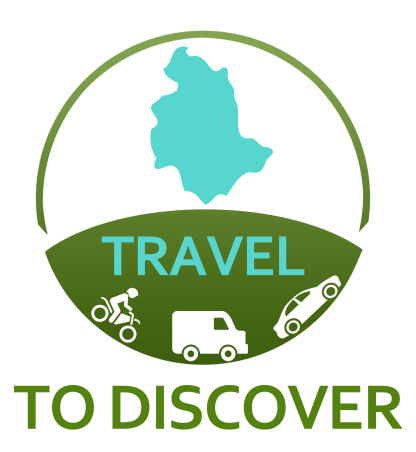 RESPONSABILE RISORSE UMANE:  il punto chiave sta nel vedere il personale come una vera e propria risorsa all'interno dell'organizzazione .La gestione delle risorse umane viene spesso fraintesa o usata come sinonimo di direzione del personale (personnel management); la gestione del personale è invece un concetto assai più complesso e ampio che riguarda attività come motivazione, impegno e partecipazione del personale .Tra le tante definizioni di gestione delle risorse umane troviamo anche la capacità potenziale di indicare la destinazione o l’indirizzo di adeguate iniziative relative ai diversi scopi operativi dell’azienda.
RESPONSABILE DELLA SICUREZZA: Si tratta del professionista esperto in sicurezza, in protezione e prevenzione designato dai datori di lavoro per gestire e coordinare le attività del servizio di prevenzione e protezione dai rischi .
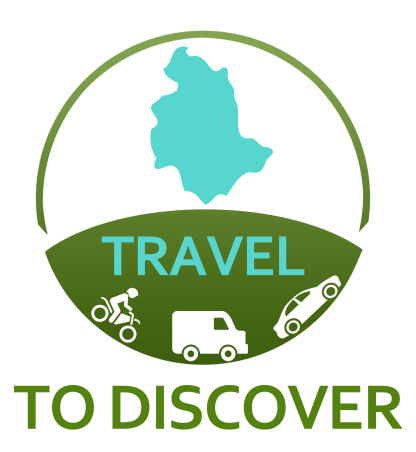 Ricerca di mercato
1. SESSO
M  	F
 
2. FASCIA D'ETA'
18-25 ANNI
26-35 ANNI
36-45 ANNI
46-55 ANNI
56 ANNI E OLTRE

3. PENSA CHE UN AGRITURISMO CHE OFFRA SERVIZI DI QUESTO GENERE POSSA PIACERE?
SI		NO

4. CONSIGLIEREBBE UNA VACANZA NEL NOSTRO AGRITURISMO?
 
SI		NO

5. CONSIGLIEREBBE DI AFITTARE MEZZI DI TRASPORTO NEL NOSTRO AGRITURISMO?
 
SI            NO   

6.  RITIENE CHE IL NOSTRO SERVIZIO SIA INNOVATIVO E UTILE?

SI            NO

7. RITIENE CHE L’UTILIZZO DI MEZZI DI TRASPORTO ESCLUSIVAMENTE PER TURISTI SIA INNOVATIVO ED EFFICACE AL FINE DI RENDERE IL SOGGIORNO PIU’ RILASSANTE E SODDISFACENTE? 
SI            NO
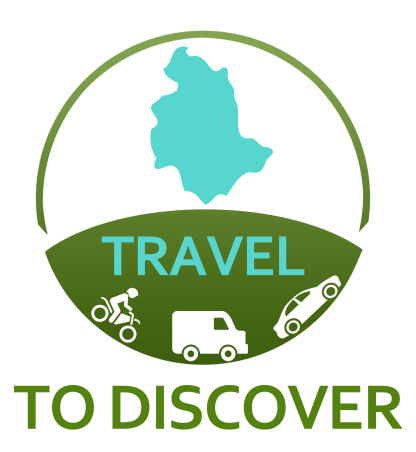 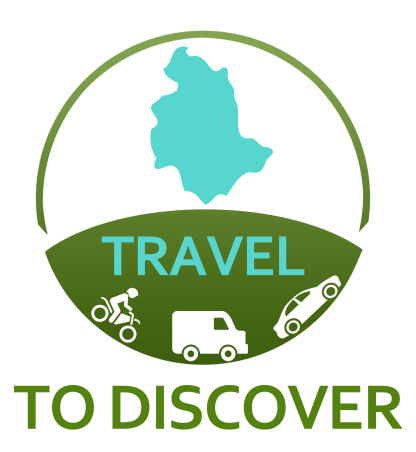 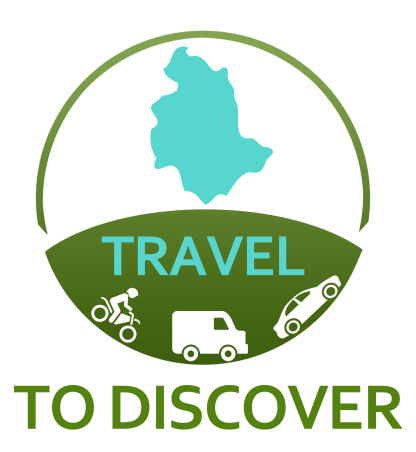 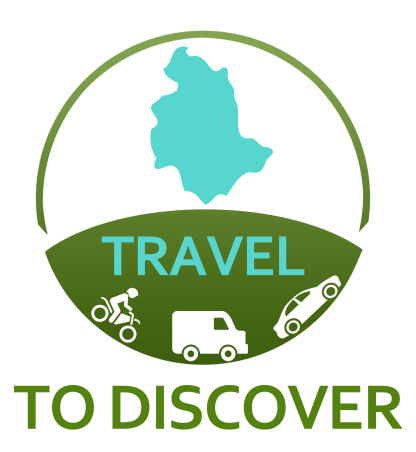 Analisi della concorrenza
Oggi, vista la forte pressione concorrenziale in questo ambito, occorre rispondere alle esigenze di determinati gruppi e sottogruppi di clienti, per raggiungere un buon livello di soddisfazione degli stessi.
     Quelli che per noi possono essere punti di forza per un altro segmento di mercato diventano punti di debolezza. E' per questo che noi vogliamo offrire dei servizi alternativi e diversi, rispetto alle altre aziende agrituristiche.
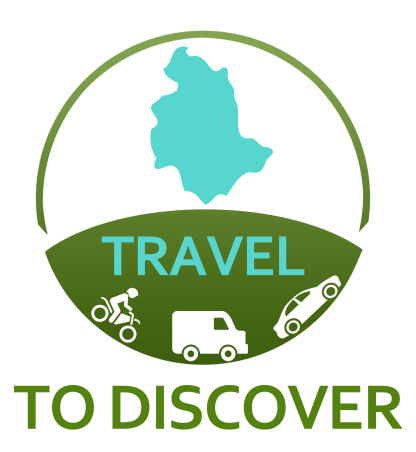 Tipo di società
Abbiamo scelto la società a responsabilità limitata (s.r.l.),che appartiene alle società di capitali, poiché ai sensi dell’ articolo 2462 c.c. questa società gode di autonomia patrimoniale perfetta in quanto ,per le obbligazioni sociali, risponde soltanto società con il suo patrimonio.
    La s.r.l. è la forma di società più accessibile e diffusa in quanto ciascuno dei soci risponde soltanto per il capitale versato a sottoscritto.
     Una s.r.l Può essere costituita con un capitale relativamente modesto di almeno 10000€ di cui almeno il 25% deve essere depositato in banca.
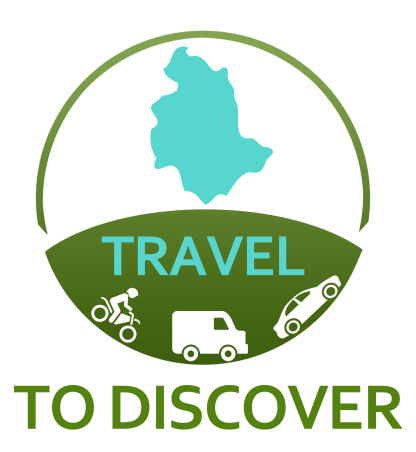 Sede dell’azienda
DESCRIZIONE:
     Antico casale agricolo ristrutturato di 7 stanze, situato in Umbria, località Cannara, a 10km da Assisi e 30km da Perugia, al centro d'una zona ricca di cultura e gastronomia .Nella struttura è attivo un ristorante per ospiti e non dove vengono anche servite le colazioni. Questa sistemazione è situata in una proprietà agricola con ampio giardino, parcheggio, piscina, campo da bocce, tennis-tavolo. Supermercato a 1km. Aeroporto San Francesco a 20 Km. Nel raggio di 150km città di massimo interesse storico, artistico e religioso (Roma, Firenze, Siena, Perugia, Assisi, ecc.)
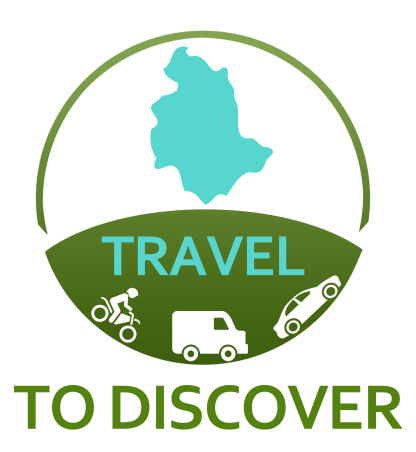 La nostra impresa utilizzerà come sede l'agriturismo di proprietà di uno dei soci. L'agriturismo, "Bellatreccia" si trova a Cannara, in località Selvetta, in provincia di Perugia.
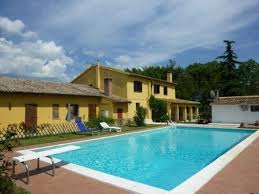 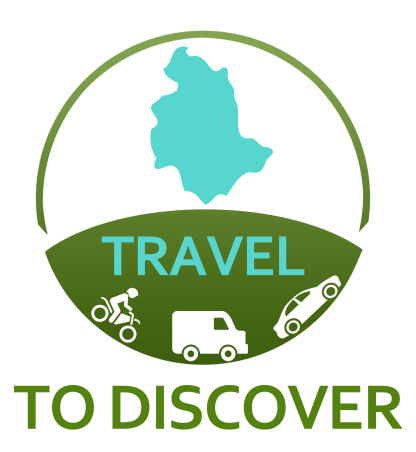 Pubblicità
Promuoveremo la nostra impresa su riviste di settore specializzate rivolte ad una determinata fascia di pubblico. Inoltre metteremo delle inserzioni su Siti Internet specializzati. 
     Modificheremo il sito internet già esistente dell'agriturismo, aggiungendo tutte le informazioni sui servizi da noi proposti.
     Attraverso accordi commerciali con importanti aziende operanti nel settore turistico promuoveremo la nostra impresa utilizzando anche i loro canali di vendita.
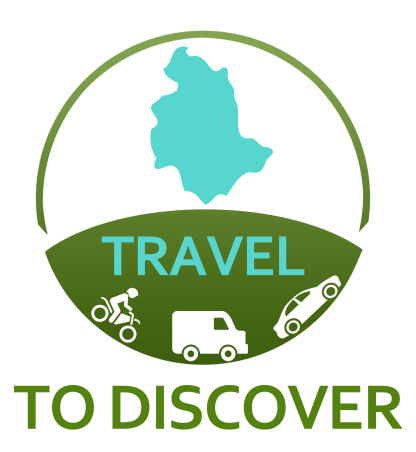 Iter burocratico
COSTITUZIONE DELLA SOCIETA' (versamento del 25 % del capitale in banca)
ATTRAVERSO LA PRATICA TELEMATICA COMUNICA : richiesta partita iva, comunicazione dell'iscrizione al registro delle imprese, comunicazione INPS per apertura di una posizione contributiva, comunicazione INAIL per apertura di una posizione comunicativa
CONTATTO D'AFFITTO E UTENZE VARIE
AVVIO PRATICHE BANCARIE
HACCP
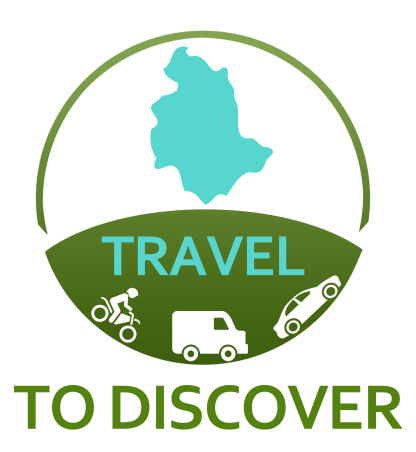 Fabbisogno finanziario
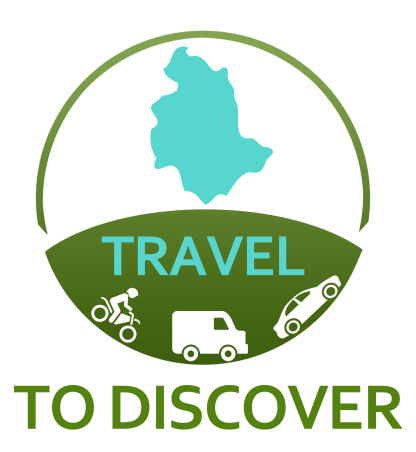 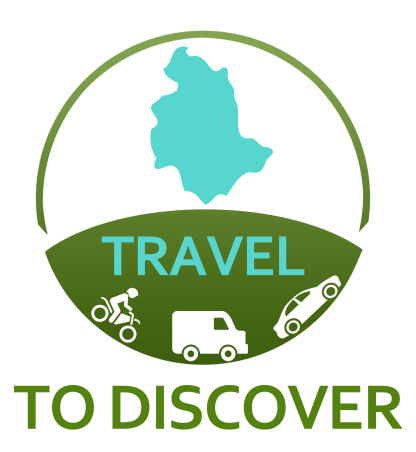 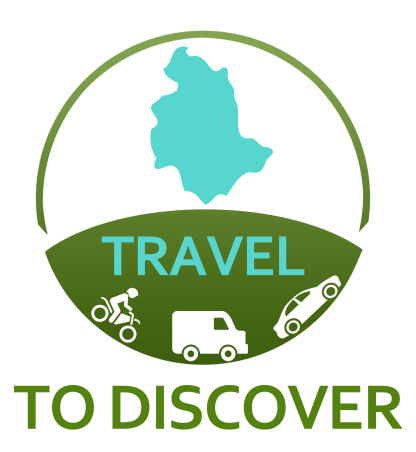 Bilancio triennale
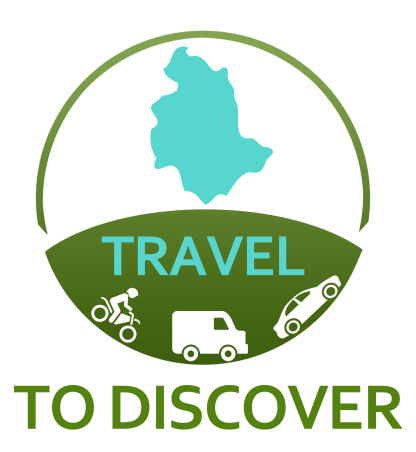 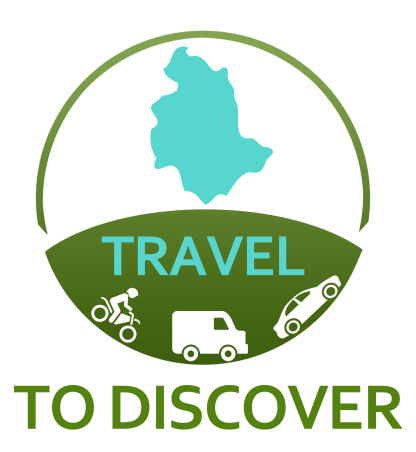 Ringraziamenti e considerazioni
Un ringraziamento a tutti coloro che ci hanno dato la possibilità di poterci immaginare imprenditori, in particolare:
     al dirigente scolastico Prof.ssa Rosa Smacchi, che ci ha permesso di intraprendere questa interessante avventura;
     a tutti gli insegnanti che hanno dato la loro disponibilità;
     al Prof. Rossano Mattioli, coordinatore del progetto, che ci ha guidato durante il percorso;
     a tutti i consulenti esterni Ecipa-Centro studi, che ci hanno aiutato nel progettare l’impresa e nella redazione della relazione tecnica-illustrativa del progetto.